제목은 임팩트있게
참쌤의 콘텐츠 스쿨
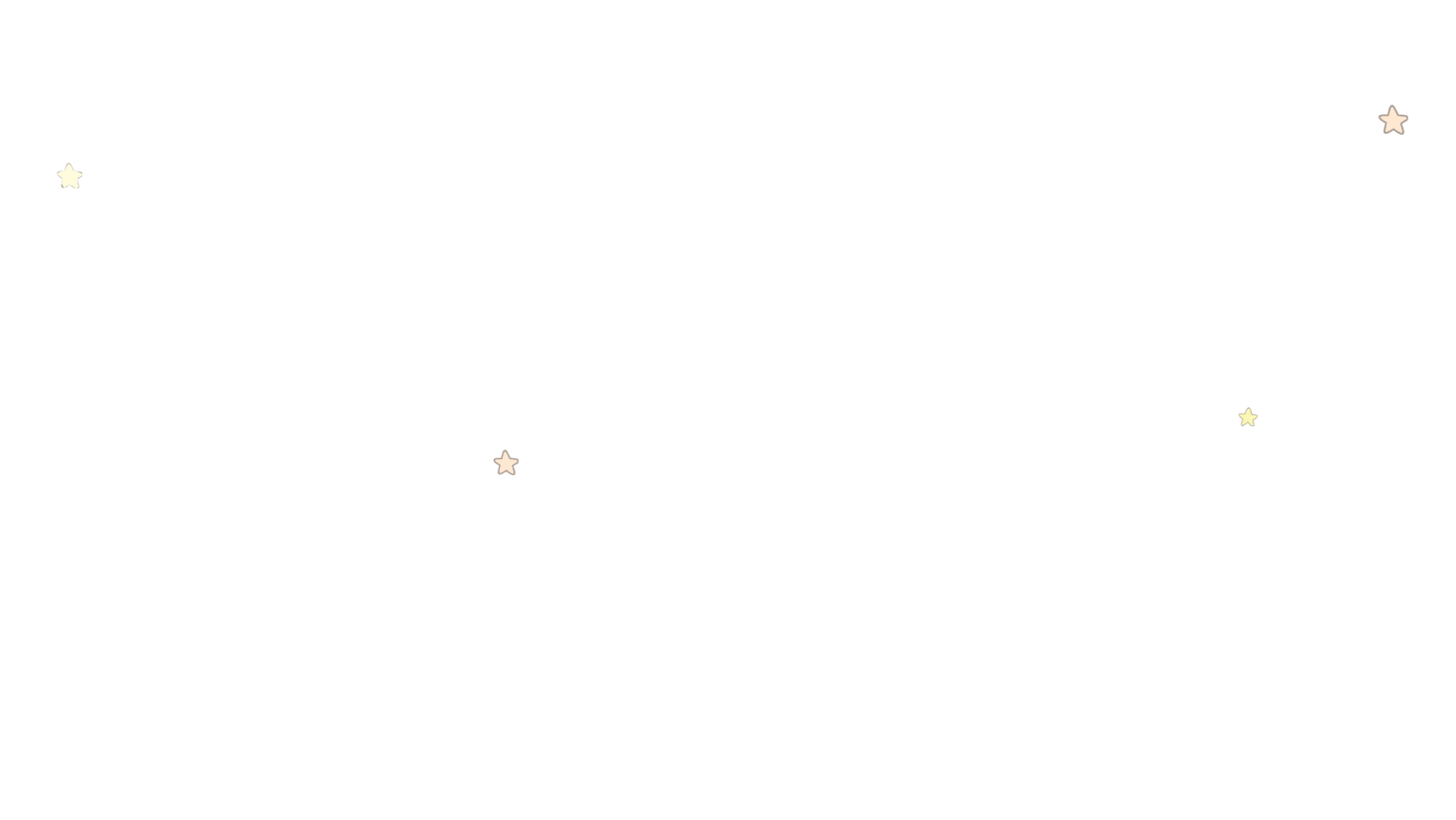 차 례
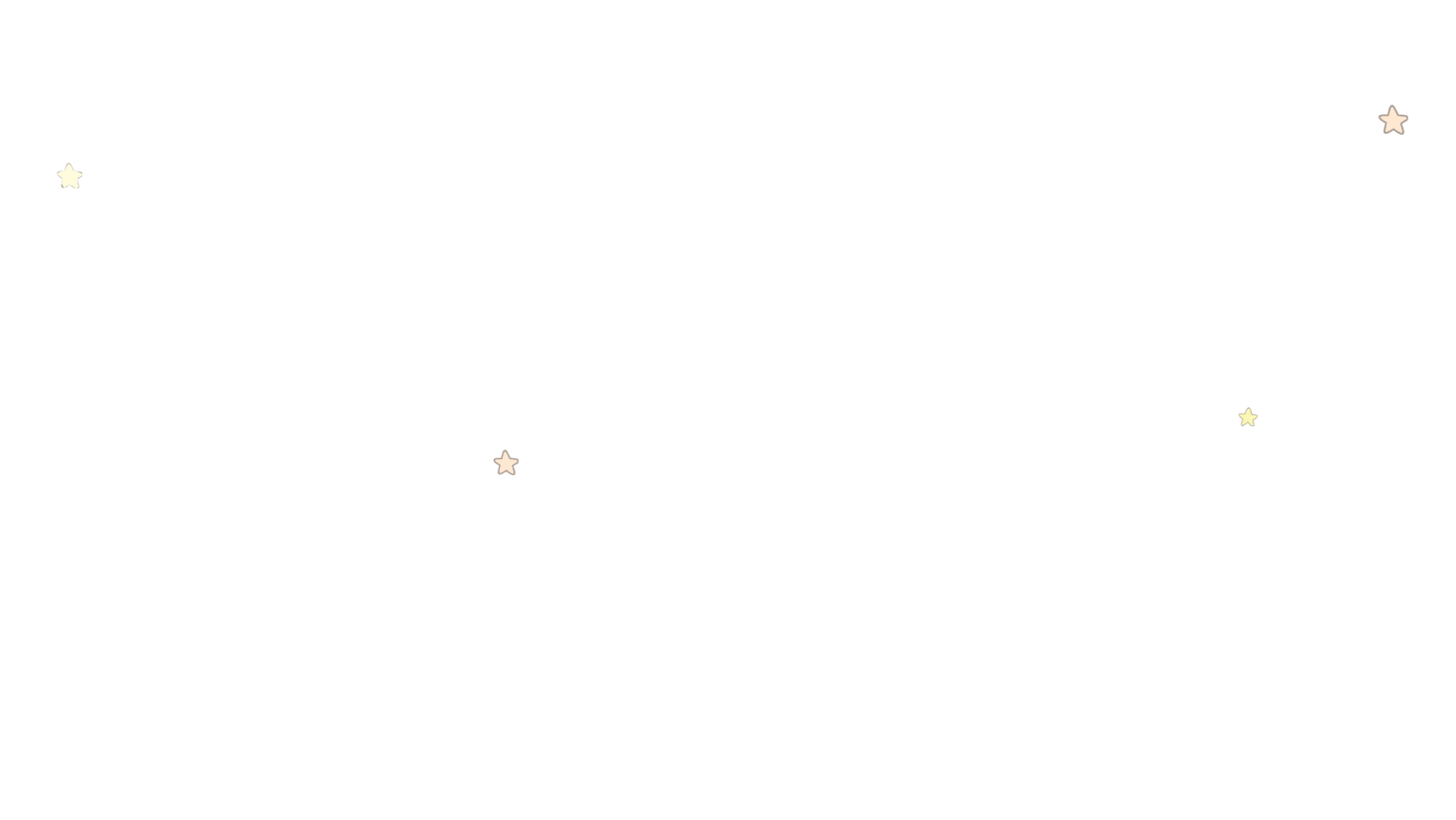 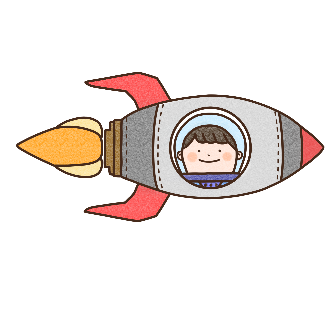 첫째
둘째
셋째
소개
소개
소개
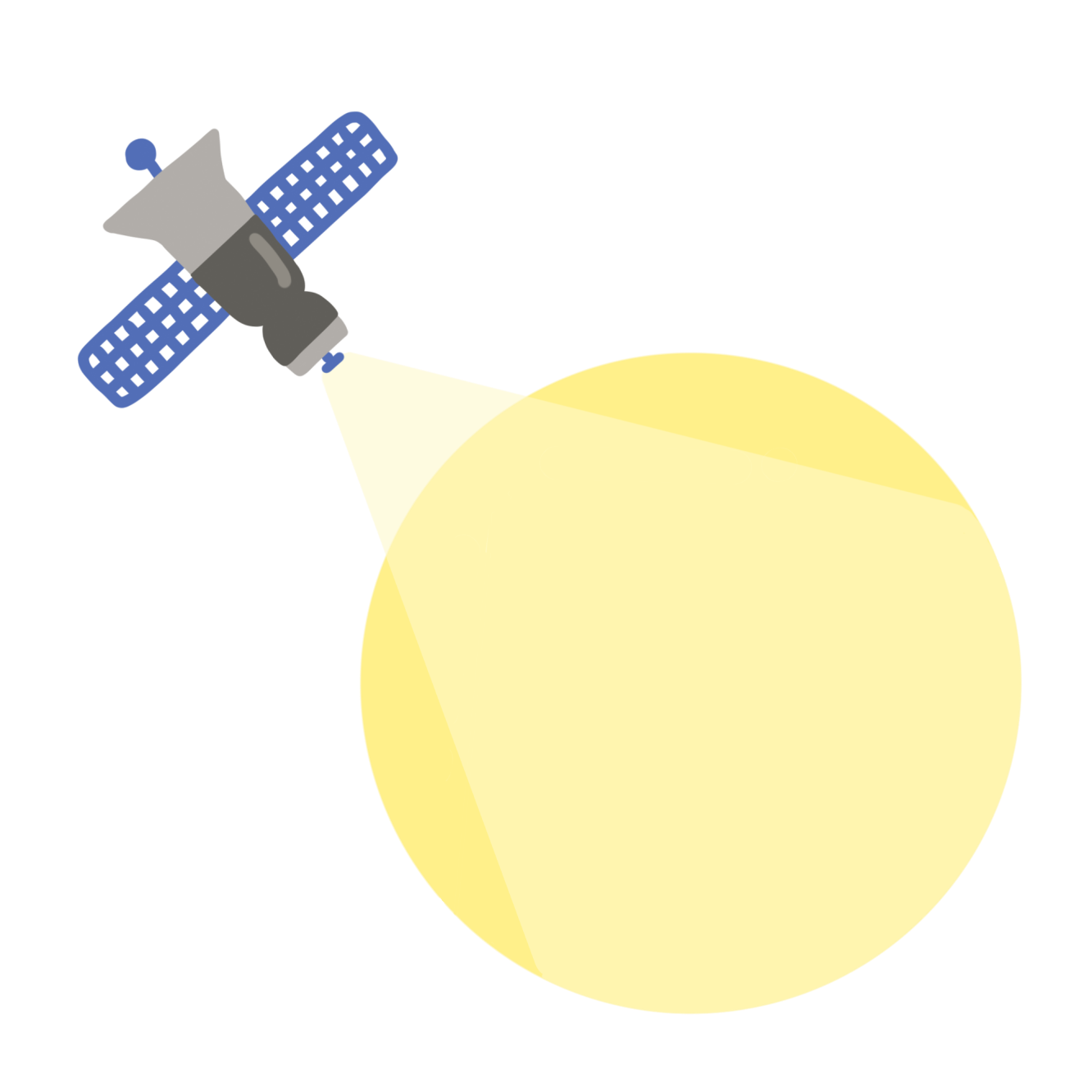 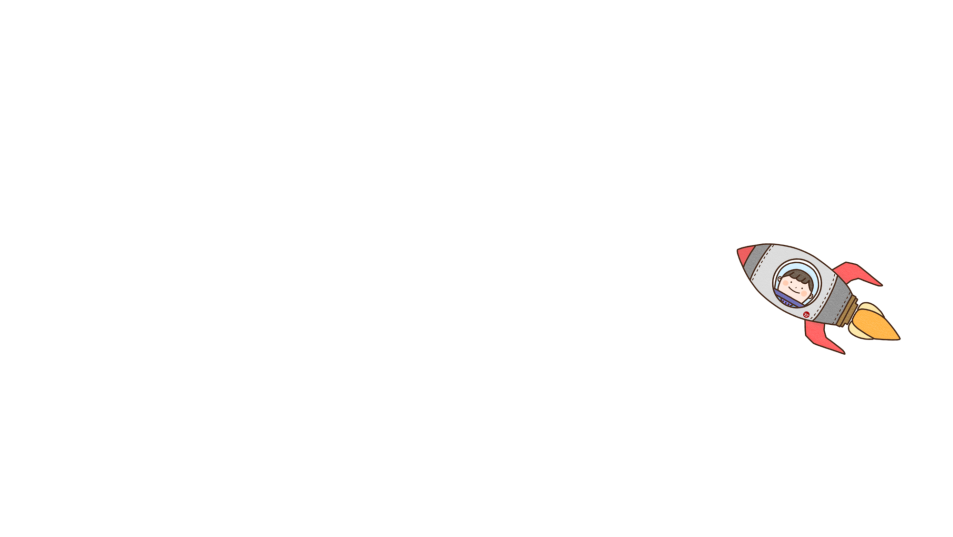 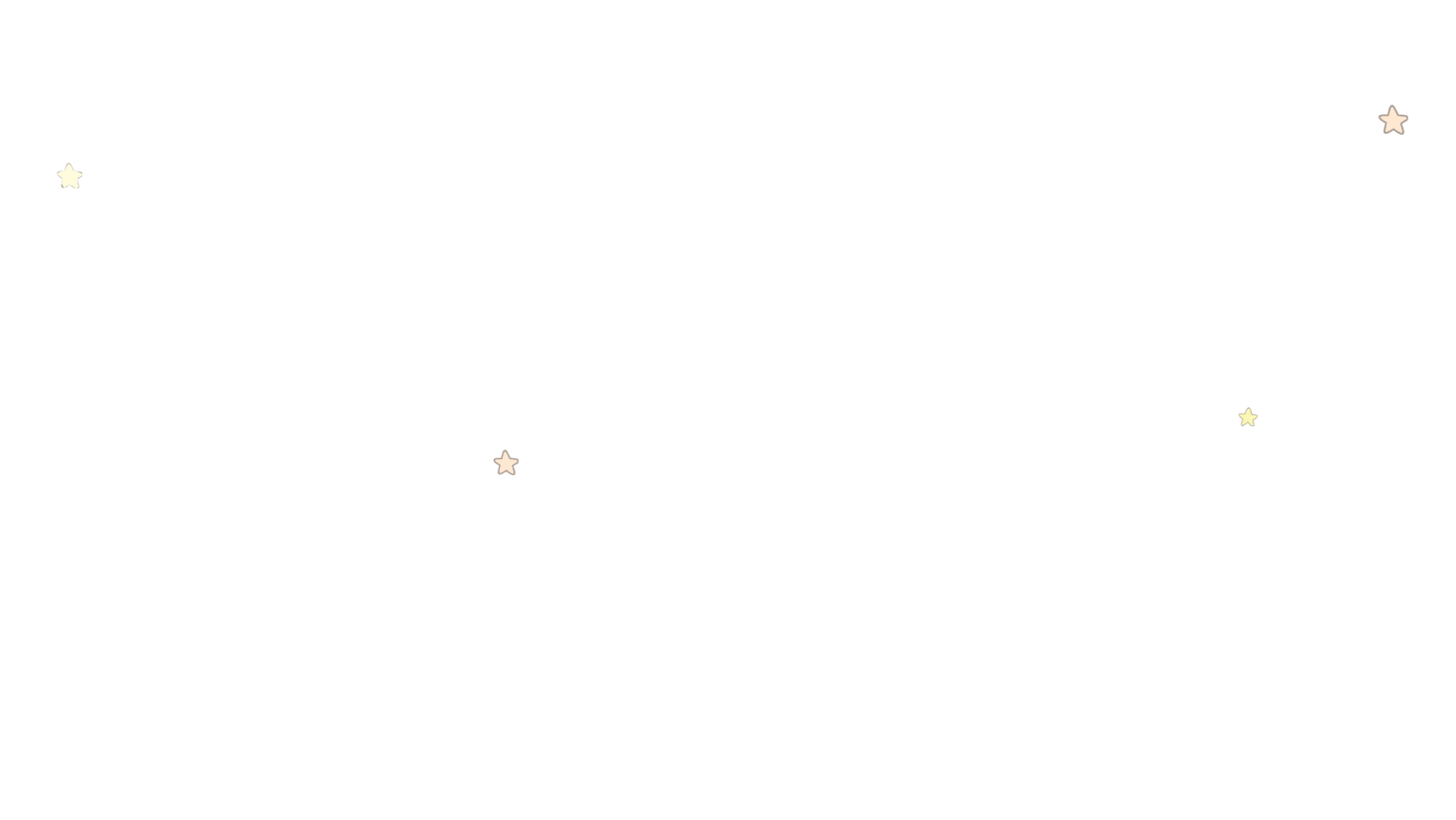 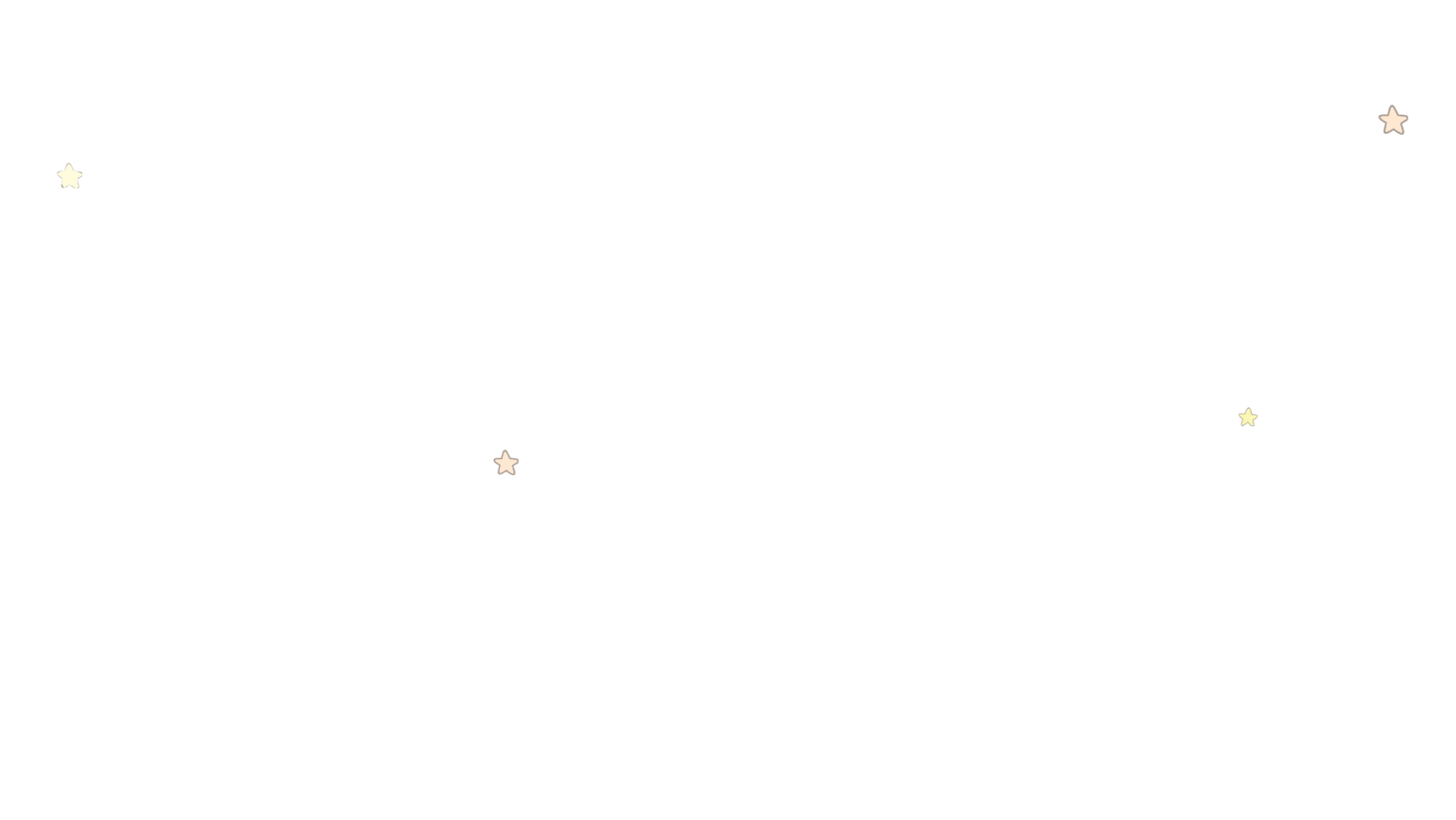 첫 번째
가장 먼저 
하고 싶은 이야기
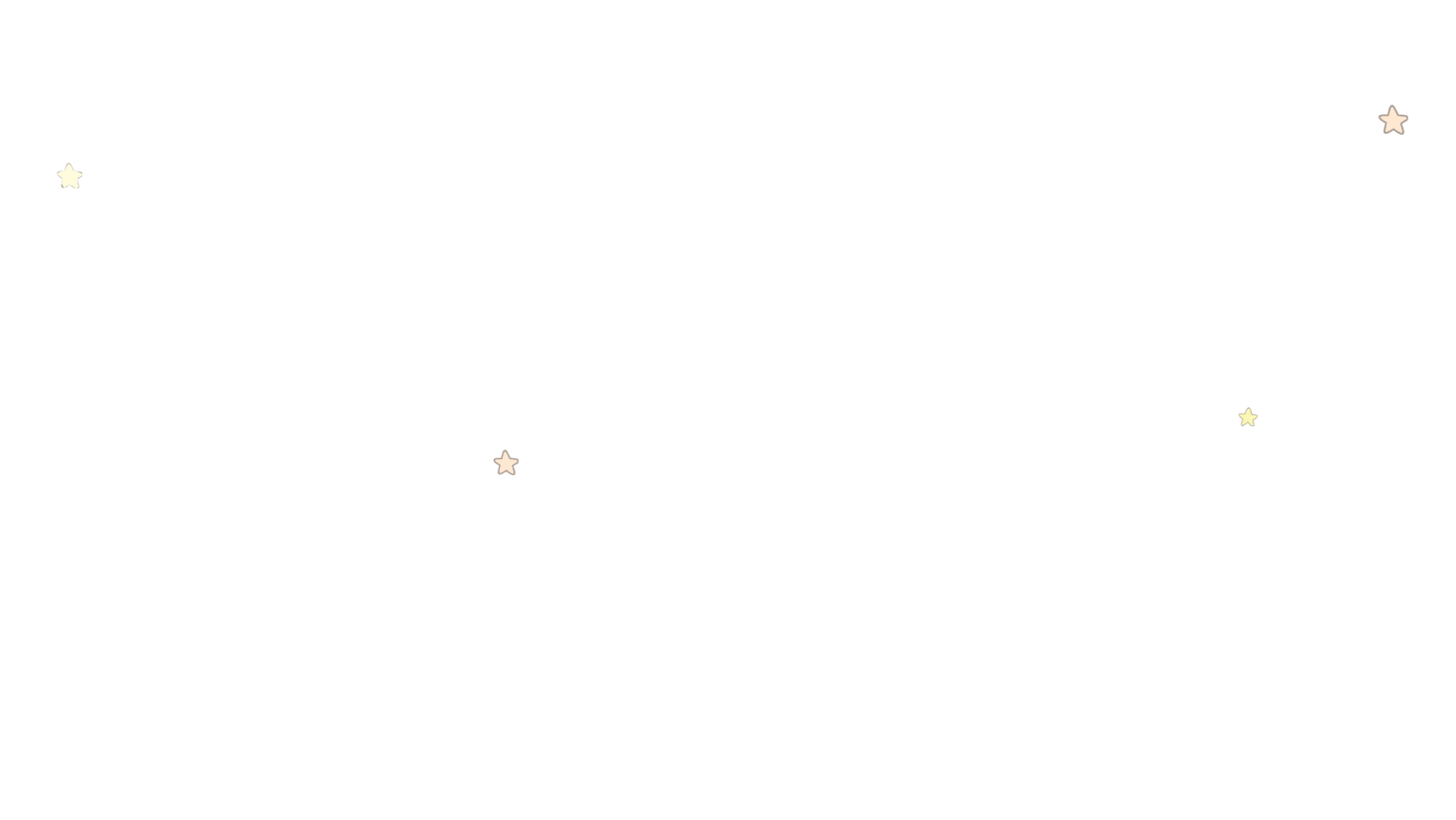 본 문 1
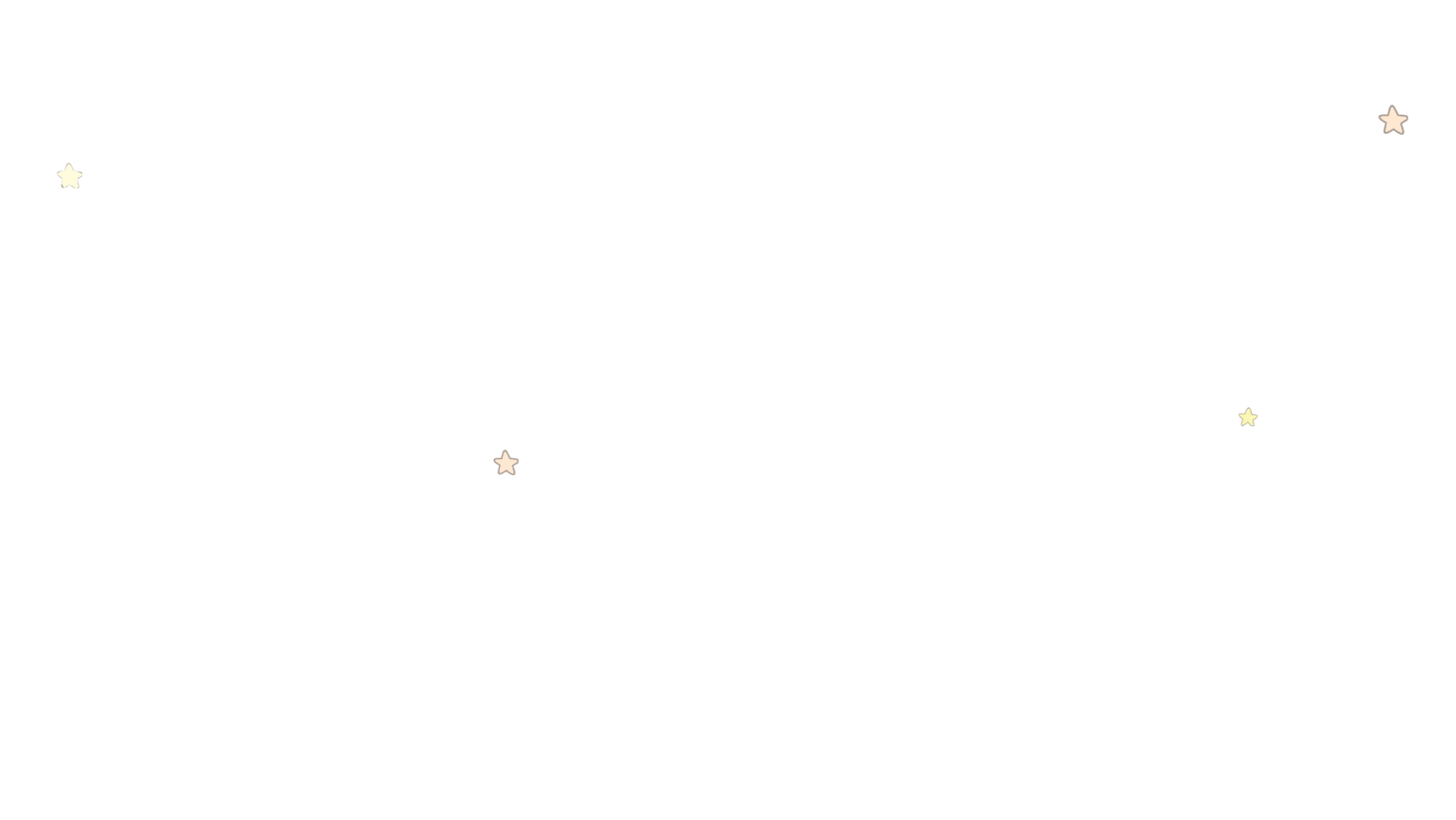 내용을 써주세요
내용을 써주세요
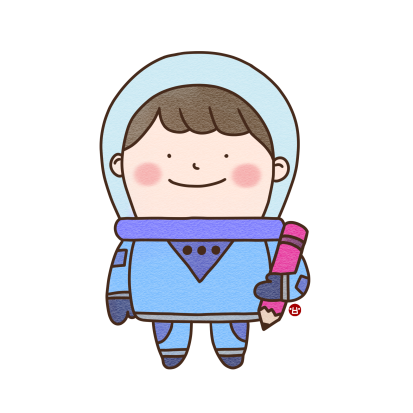 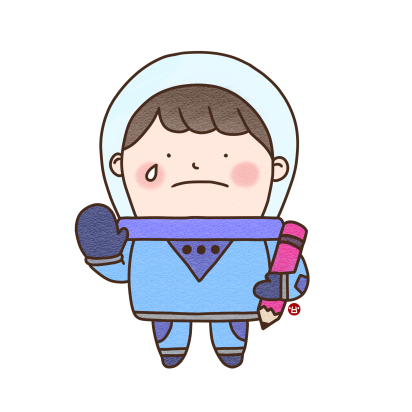 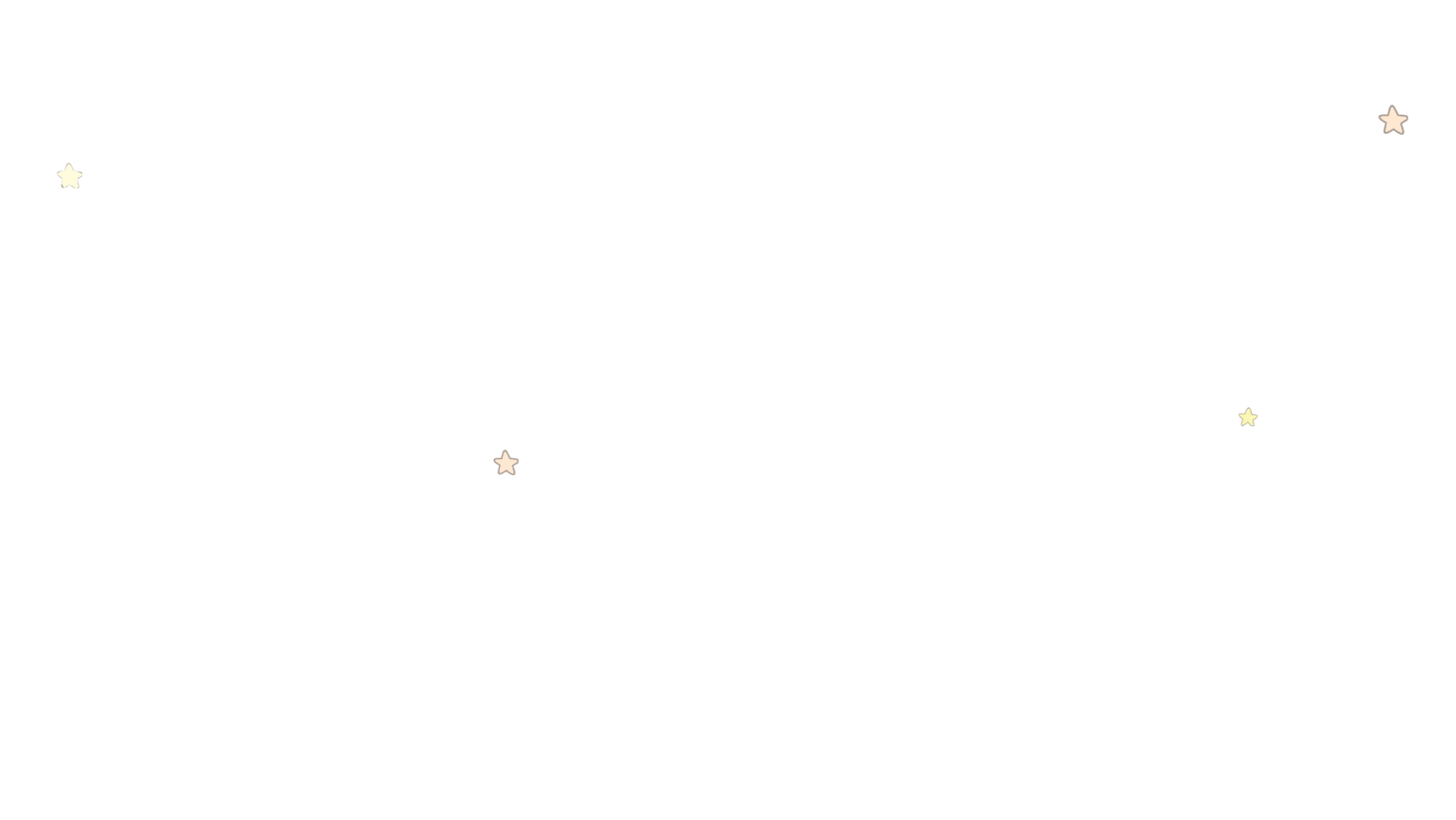 본 문 2
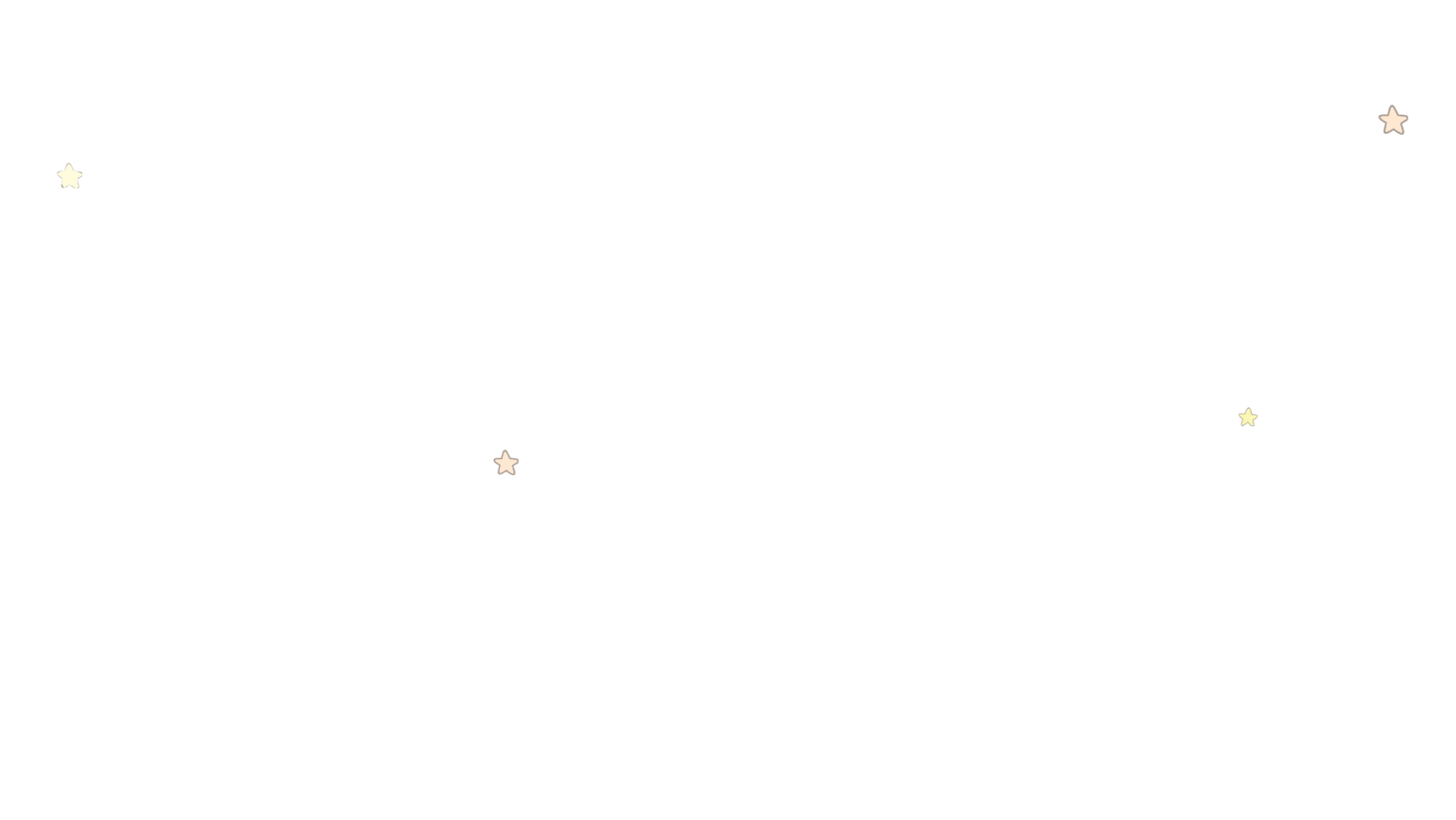 제 목
제 목
제 목
내용을 재미있고 알차게
내용을 재미있고 알차게
내용을 재미있고 알차게
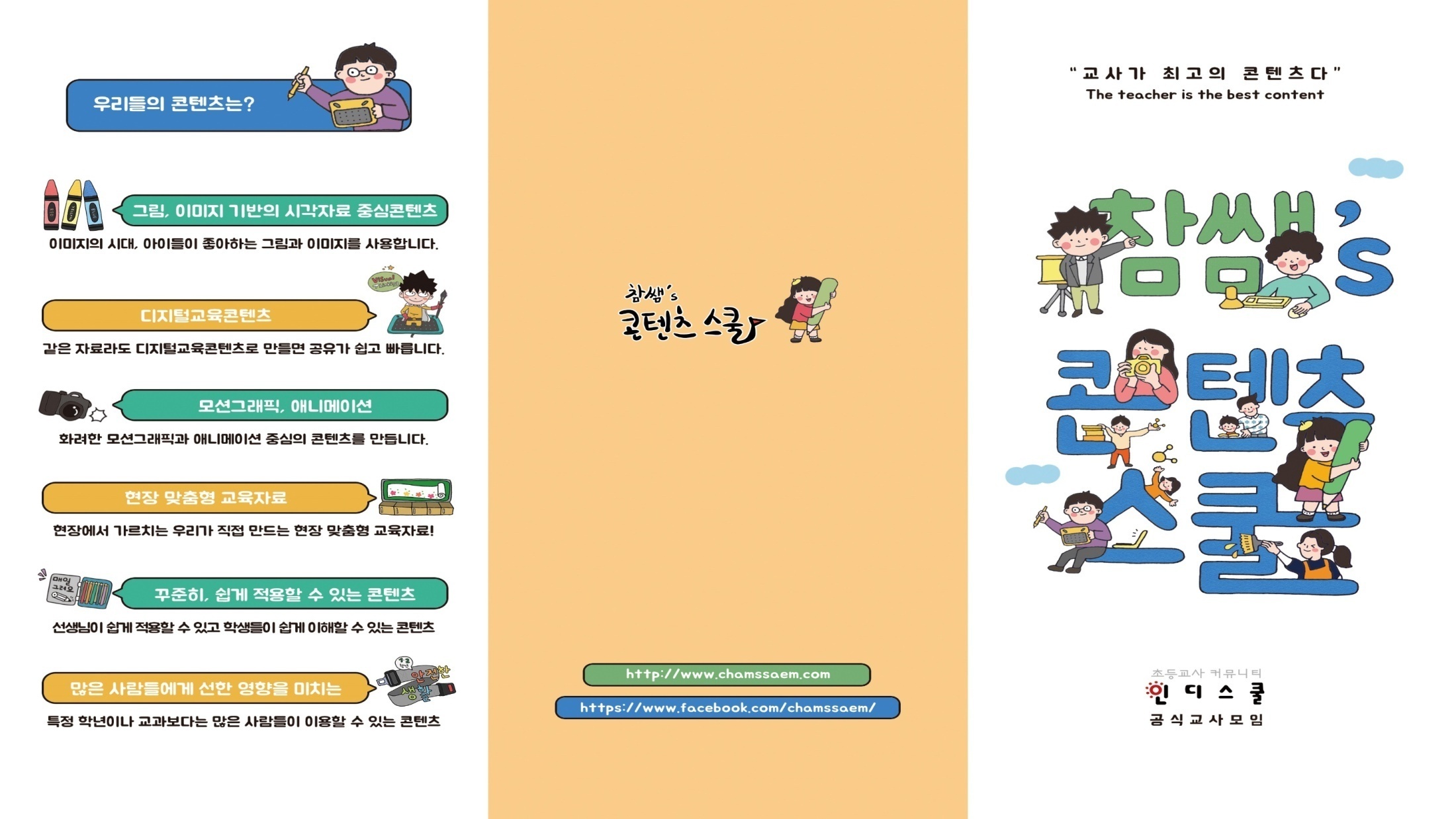 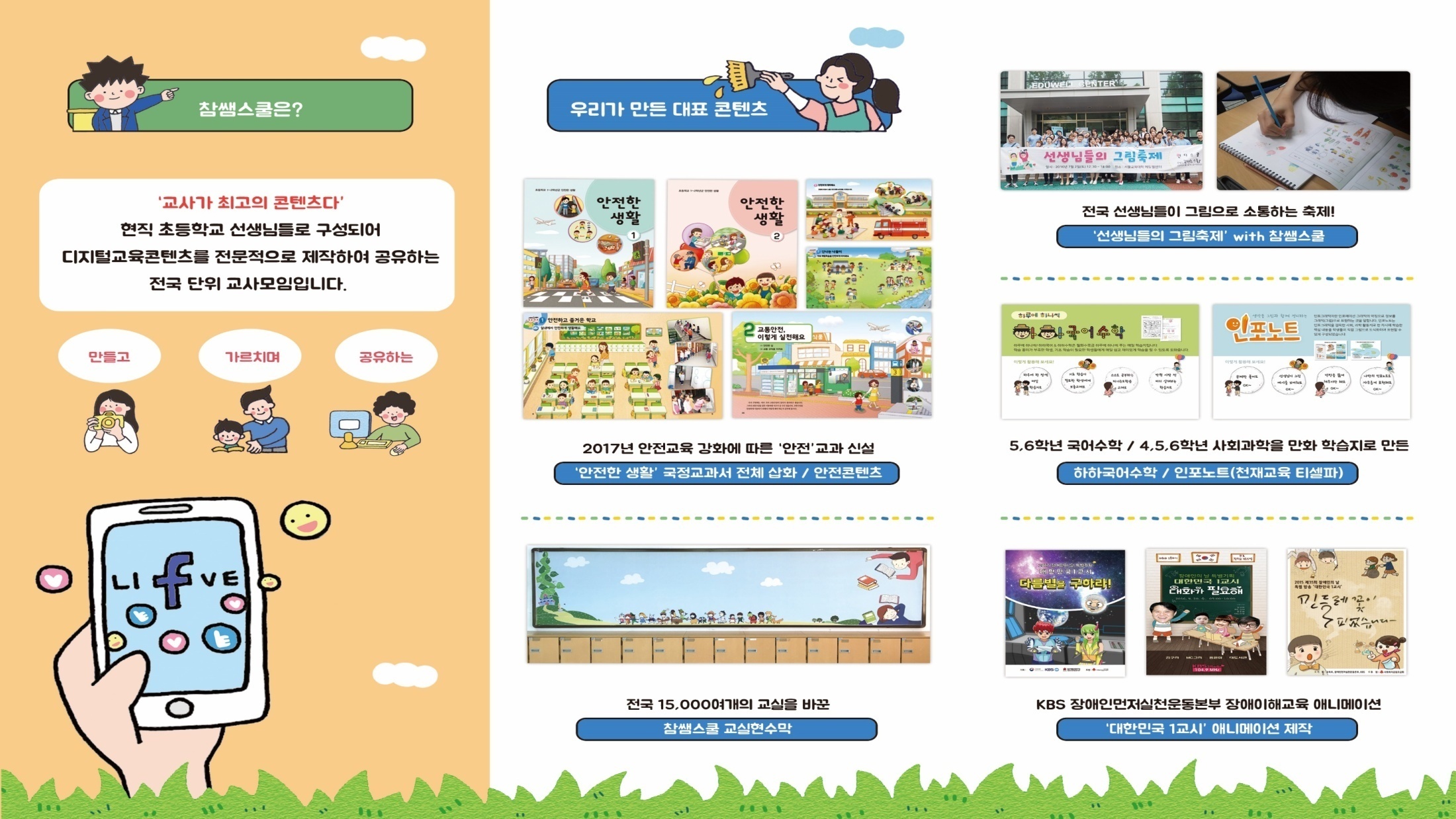